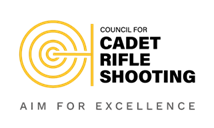 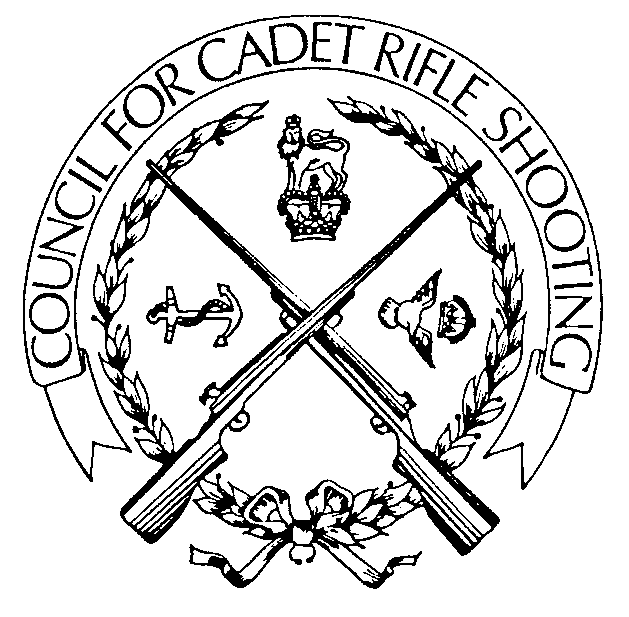 Shooting & Competitions FoE 2025(as at 13 Nov 24)
January
	Postal matches (AR & SB)
February
	Postal matches (AR & SB)
28 -	Inter Services Smallbore & CCF 100 Team Smallbore Finals
	(Marlborough College and Tilshead Camp)
March
02	Inter-Services Smallbore & CCF 100 Team Smallbore Finals
(Marlborough College and Tilshead Camp)
	Postal matches (AR &SB)
27-30	Ex Maple Taste (UKCRT and BCRT) 

April
01	Launch of Commonwealth postal matches > 31 Mar 26
04-06	GBU19 Training & Selection (tbc)
04-06	National Cadet Clay Target Shoot (Cambridge Gun Club)
07-11	CFAV TR Coaching Course (tri-Service) 

May
17-18 	National Cadet Target Sprint (tbc)

June
06-08	National CFAV Clay Target Shoot (Cambridge Gun Club)
July	
06-10	Single Service pre-ISCRM (SCC, ACF and RAFAC)
11-13	ISCRM (L81A2)
14-17	CCF Schools Meeting (L81A2)
18-26	NRA Imperial Meeting (7.62), including Cadet Imperial 

August	
10-18	GBU19 to Guernsey
12-26	UKCRT and BCRT tours tbc
	
September
05-07 	Ex Bisley Bullet
01	Launch of Postal matches (AR & SB) > 31 Mar 26

October
	Postal matches (AR & SB)
19-26	Cadet SAM (CCFSAAM/CISSAM) (SR)
	

November
	Postal matches (AR & SB)

December
	Postal matches (AR & SB)
1